Las descripciones
Capítulo 2 - 1
¿Cómo es?
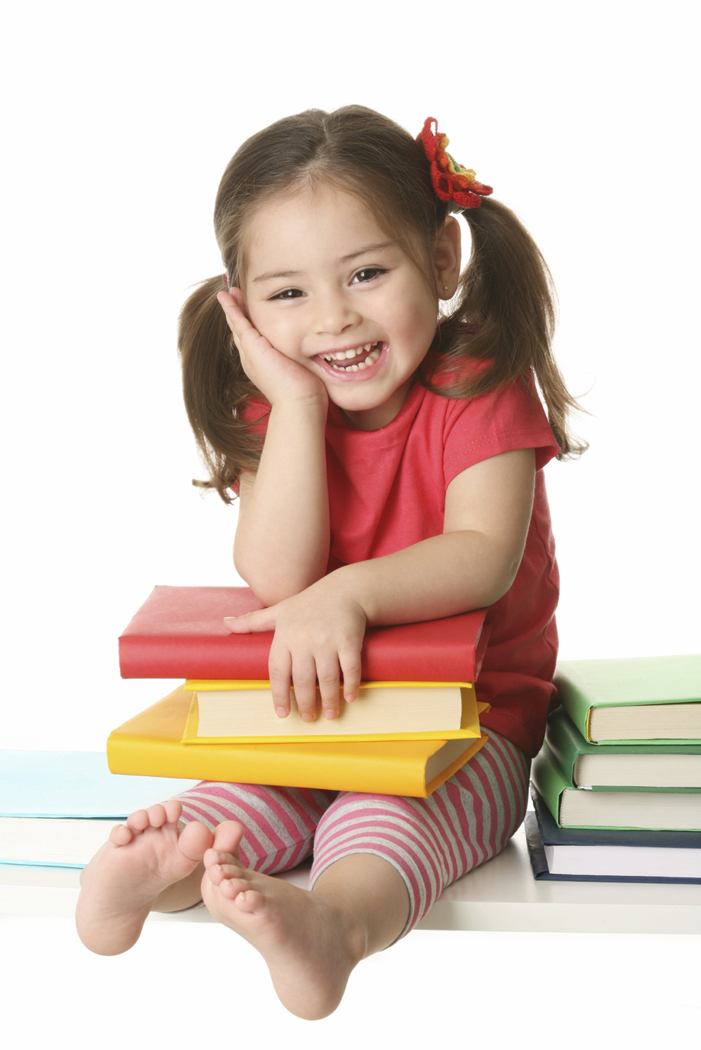 Ella es _____________
¿Cómo es?
Él es _____________
¿Cómo es?
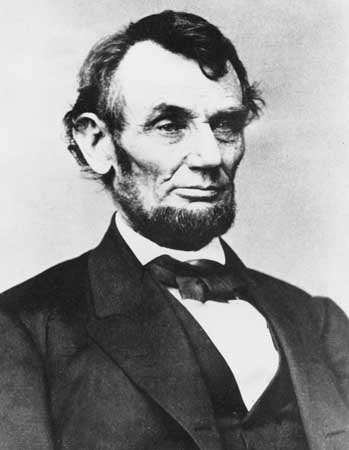 Abraham Lincoln es _______
¿Cómo es?
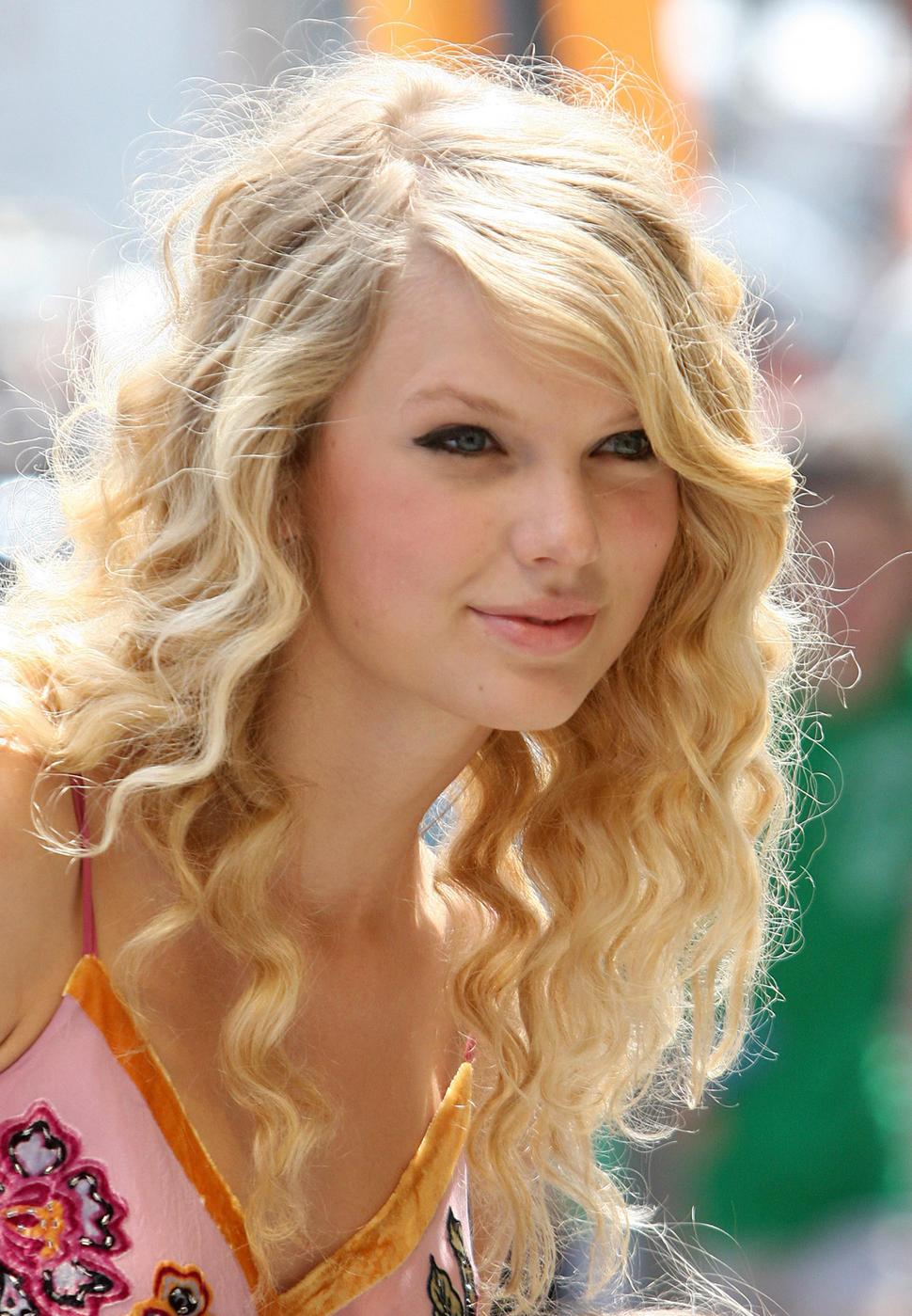 Taylor es ___________
¿Cómo es?
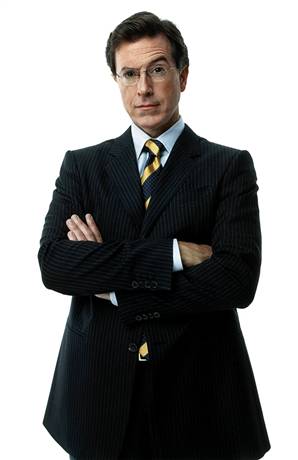 Colbert es __________
¿Cómo es?
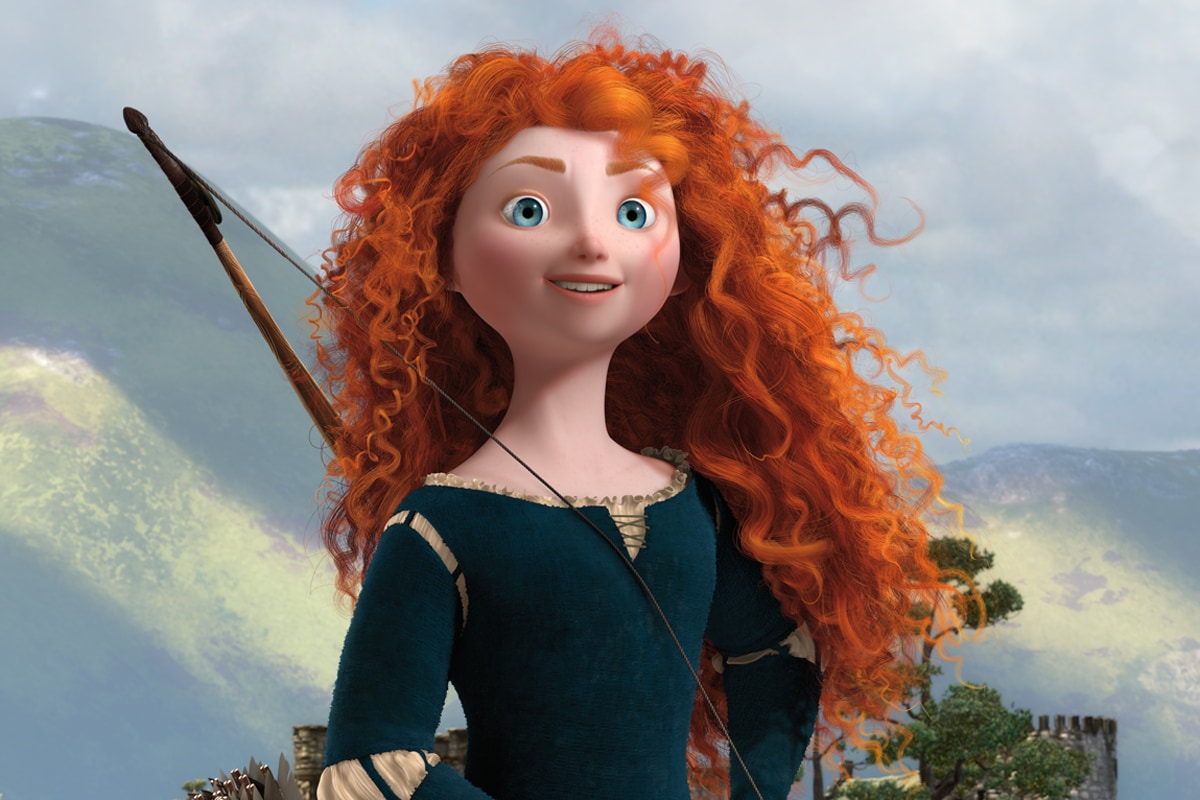 Merida es _______
¿Cómo es?
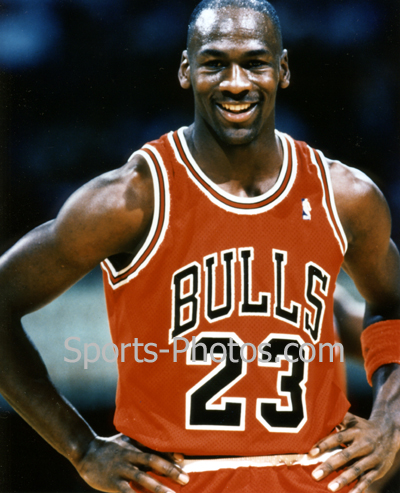 Michael Jordan es ______
¿Cómo es?
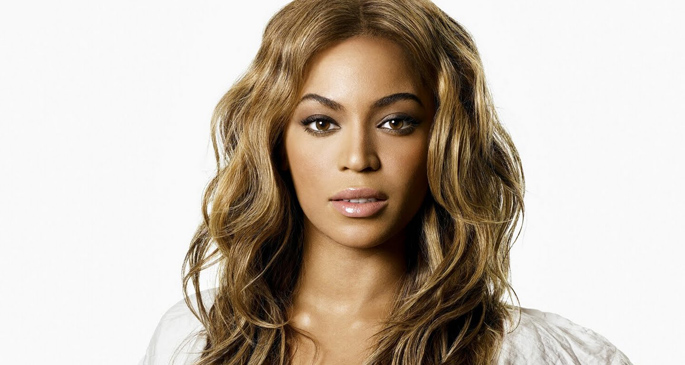 Beyoncé es _________
¿Cómo es?
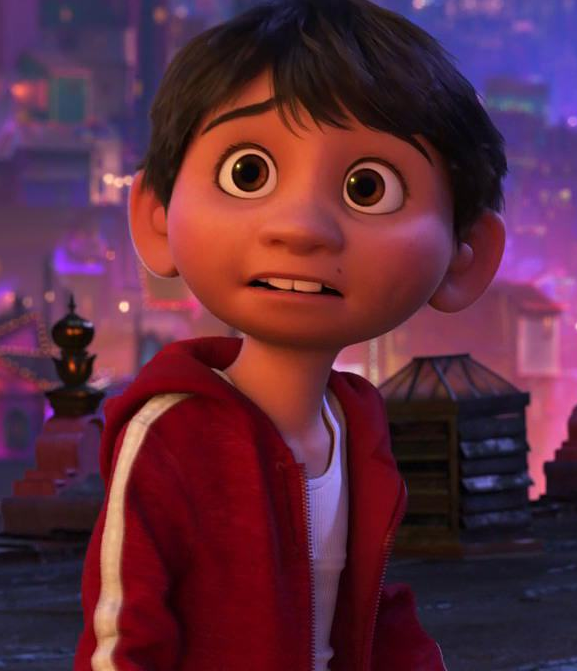 Miguel es _________
¿Cómo es?
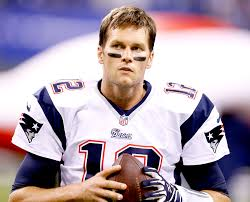 Tom Brady es _________
¿Cómo es?
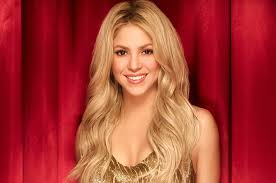 Shakira es _________
¿Cómo es?
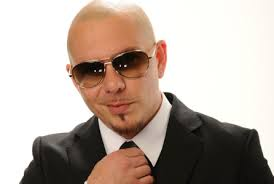 Pitbull es _________